2019.7.24
抵抗値の読め方１
読み方
読み方
金色・銀色は必ず右側である
2019.7.24
抵抗値の読め方２
読み方
大きなギャップ！
2019.7.24
抵抗値の読め方３
端末に一番近く
読み方
適用されない場合もあります
2019.7.24
抵抗器のカラーコード
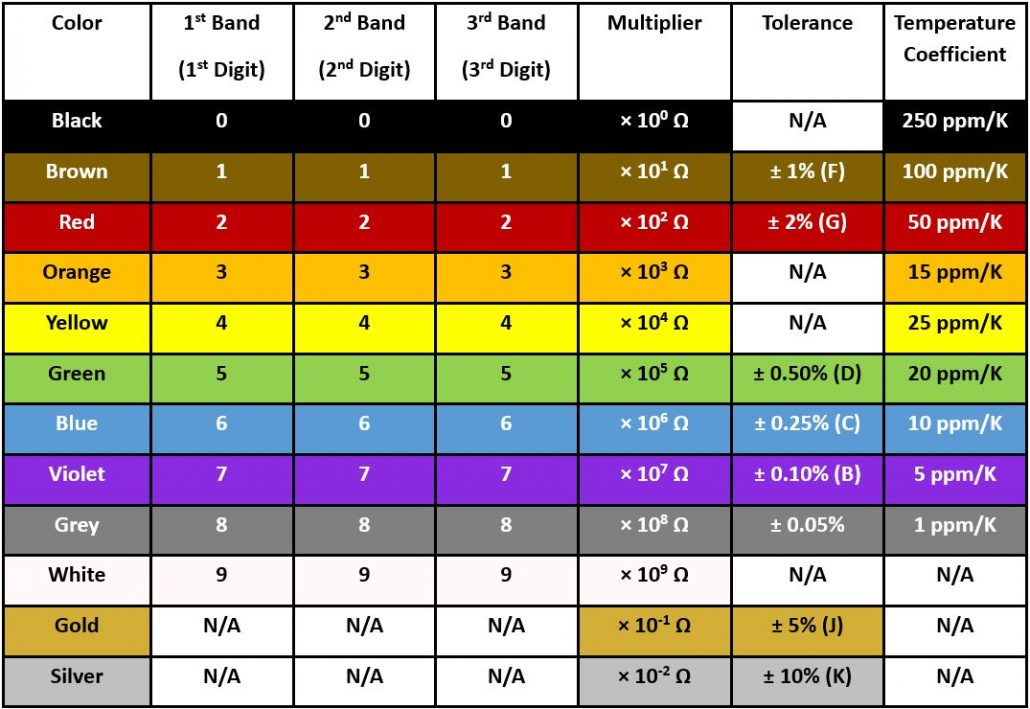 カラー
個位
十位
百位
乗数
誤差
温度係数
カラーコードを参考し、正しく抵抗値を読める
2019.7.26
３色抵抗値
読み方
乗数 100
抵抗値：5300Ω
個位 3
十位 5
2019.7.26
４色抵抗値
読み方
誤差
抵抗値：5300Ω
乗数 100
誤差：±5%
个位 3
十位 5
2019.7.26
５色抵抗値
読み方
誤差
乗数  1M
抵抗値：532MΩ
个位 2
誤差：±5%
十位 3
百位 5
2019.7.29
６色抵抗値
読み方
温度係数
抵抗値：5326Ω
乗数 1M
誤差：±5%
誤差
个位 2
温度係数: 5 ppm/K
十位 3
百位 5
2019.7.29
温度係数はどう理解する？
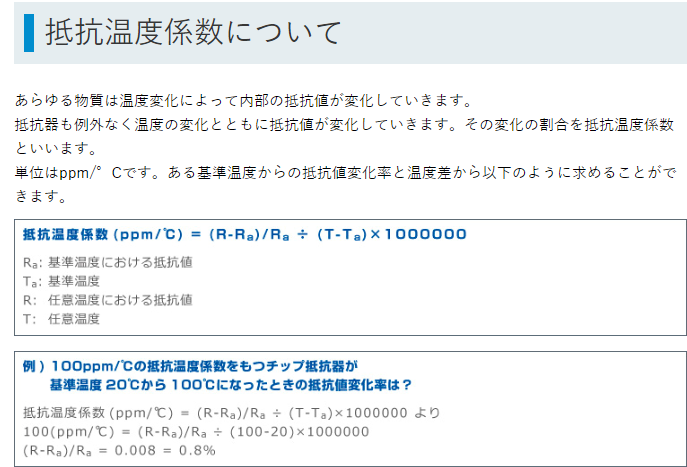 https://www.rohm.co.jp/electronics-basics/resistors/r_what9
2019.7.26
特別の抵抗器：０Ω抵抗器
黒い
抵抗値=0Ω
2019.7.29
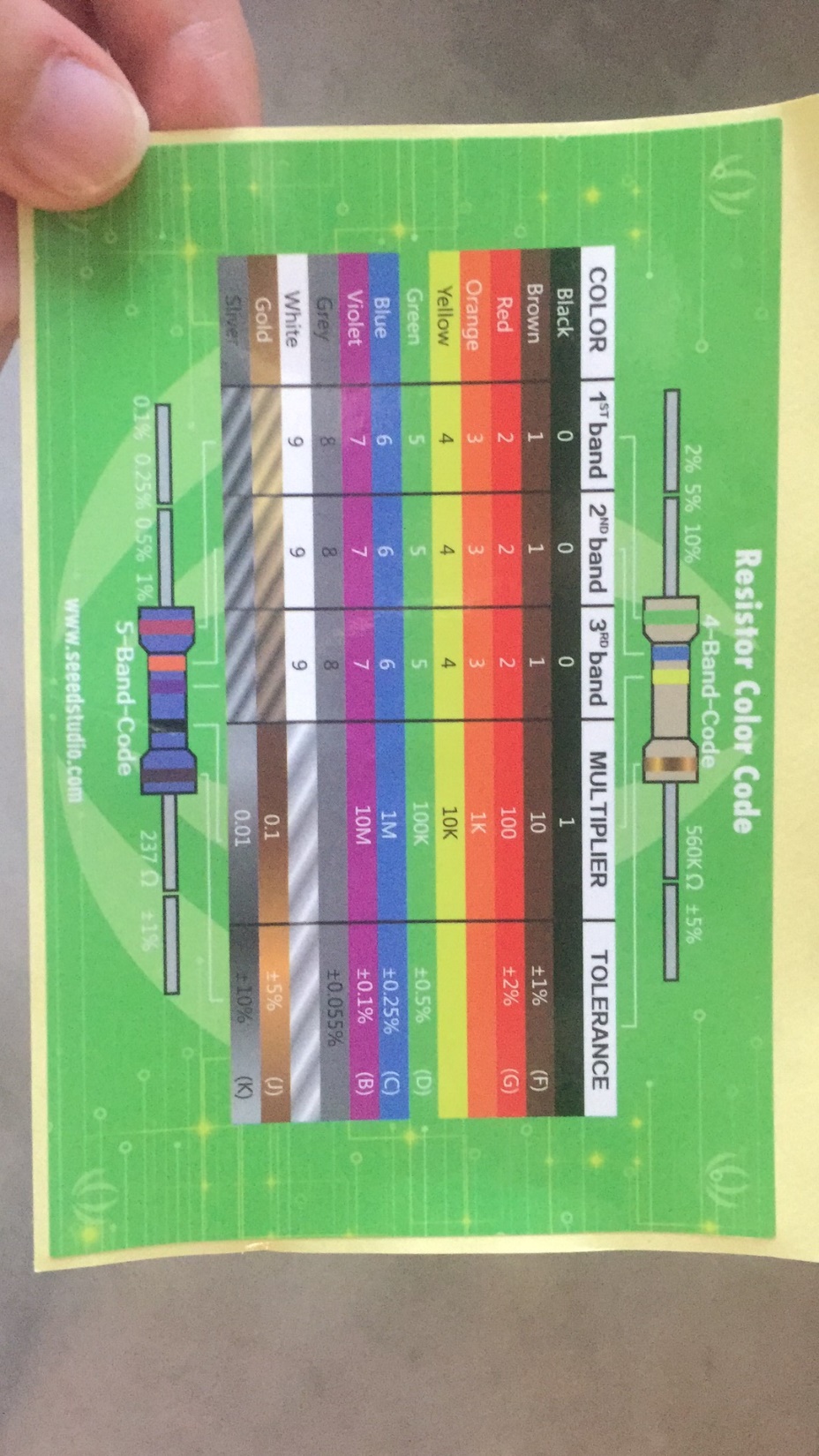 Seeed ノベリティ
MFT　SEEEDブース配布します(｀・ω・´)